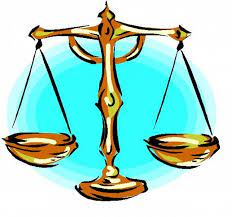 Правовая культура и правовое воспитание
Подготовила: преподаватель кафедры психологии и педагогики, магистр психологии Полудень Наталья Леонидовна
Правовая культура – это уровень развития правосознания в обществе, соблюдения правовых норм каждым членом общества, гарантированность прав и свобод человека в социуме.
Формы правовой культуры:
 правовая культура общества;
• правовая культура личности;
• правовая культура группы.
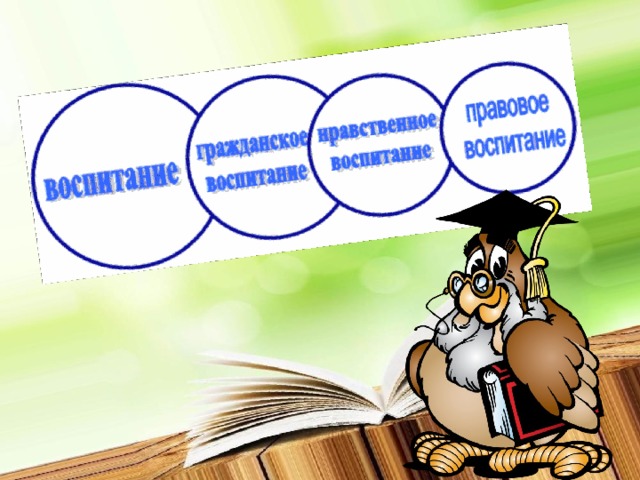 Параметры правовой культуры демонстрируют:
1) насколько высок уровень правосознания общества, то есть насколько соблюдается в обществе принцип гуманизма, информирование общественности о процессе законотворчества; обеспечивается соблюдение прав и свобод личности, осознание самими гражданами объема принадлежащих им прав и свобод, их знание основ права и конституции, правомерное поведение личности, позитивное отношение к представителям власти, суду;
2) насколько результативна деятельность законодательных органов по принятию и применению соответствующих правовых актов. Это зависит от уровня развития правовой науки, правоприменительной практики, профессионализма, компетентности и развитости государственных органов;
3) степень развития правовой системы в государстве в целом. Она будет функционировать при условии наличия в государстве слаженной иерархии нормативных актов, во главе которой стоит конституция, а ей соответствуют действующие в государстве законы.
Правовая культура связана с правовой активностью и имеет большое значение для построения правового государства. Правовая культура становится фундаментом правовой активности граждан. Она представляет собой высокий уровень юридического мышления и высокое качество всей юридической деятельности.
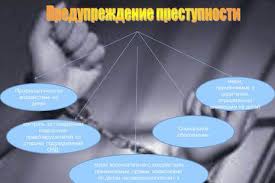 Одной из важных задач государства является процесс формирования в обществе и у отдельных граждан позитивного отношения к праву, становления правовой культуры и правосознания. Эта деятельность называется правовым воспитанием. Данная функции принадлежит государственным органам, учреждениям, предприятиям, учебным заведениям, и другим структурам государственного аппарата.
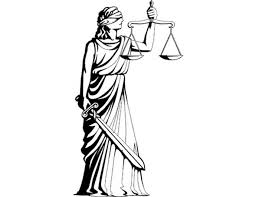 Направления правового воспитания:
1) формирование правосознания и правовой культуры в основной ячейке общества – семье;
2) обучение основам правовой науки подрастающего поколения в учебных заведениях;
3) самовоспитание;
4) предоставление информации о правотворческой деятельности в государстве (через средства массовой информации, литературу, печать, компьютерные программы и т. д.).
Способы правового воспитания – убеждение, предупреждение, поощрение, принуждение и наказание.
В результате правового воспитания у гражданина формируются правовые потребности, интересы, установки, ценностные ориентации, которые определяют выбор соответствующих действий и поступков.
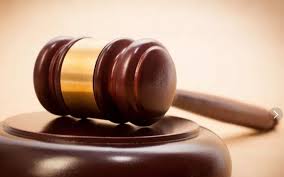 Благодарю за внимание!